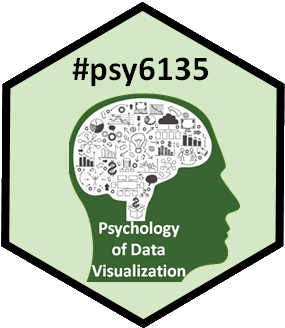 Chart junk: 
Trash and Treasure
Marcus Meng
What is special about these faces?
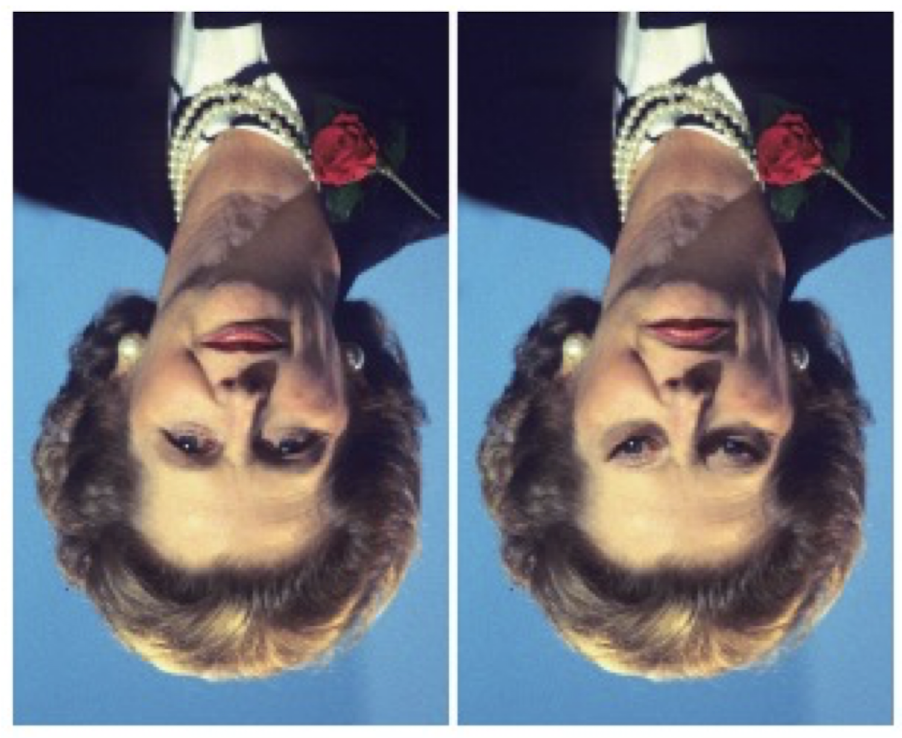 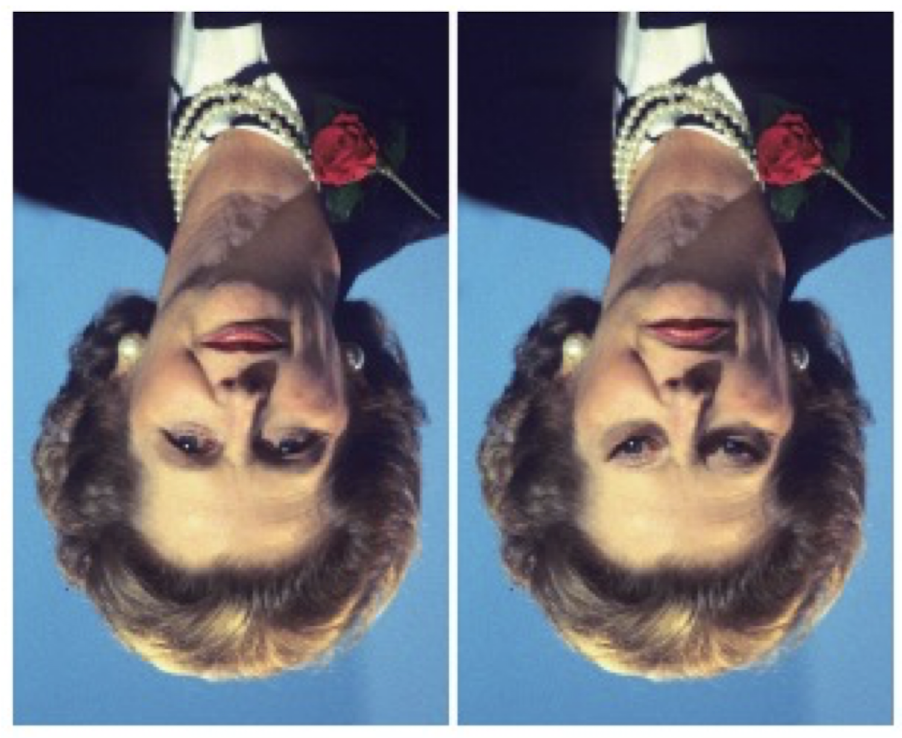 The whole is more important than its sum of parts!
Vision Processing
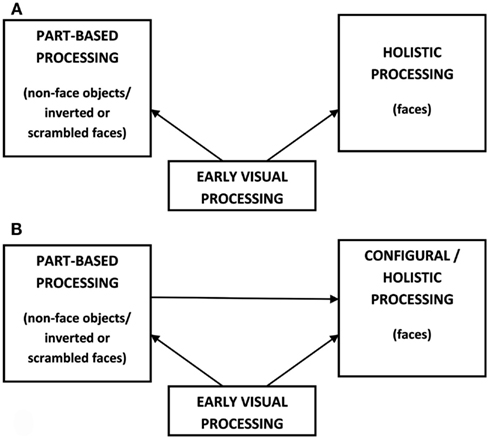 Local vs Holistic processing

Bottom-up processing
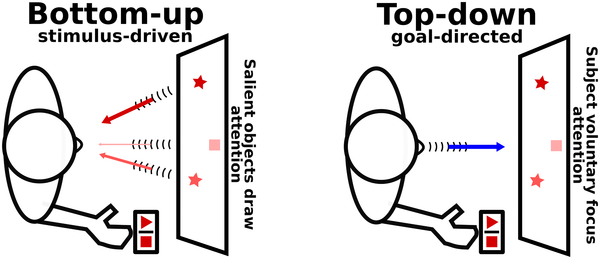 (Piepers & Robbins, 2012)
(Belkaid et al., 2017)
Types of Chart Junks
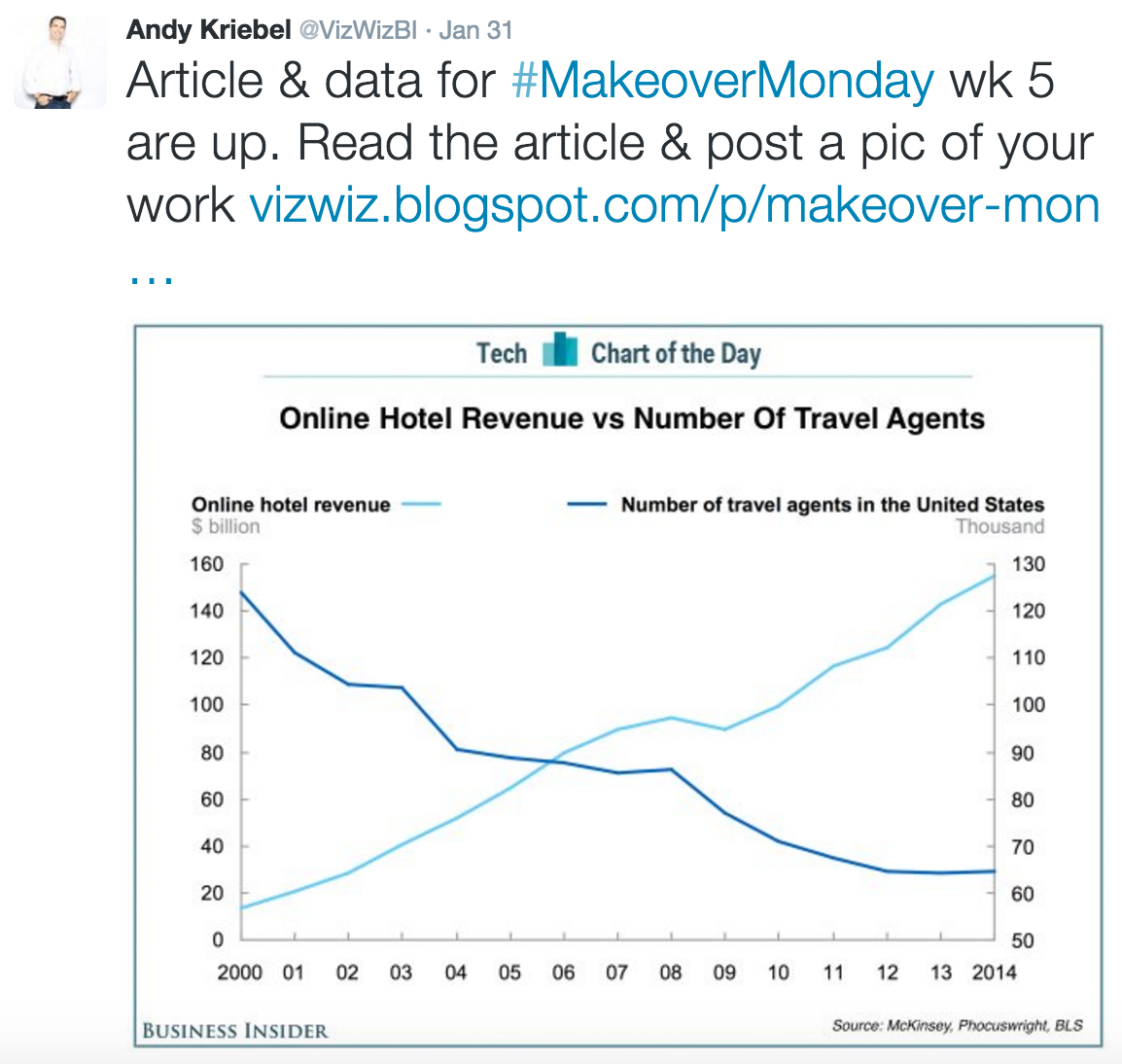 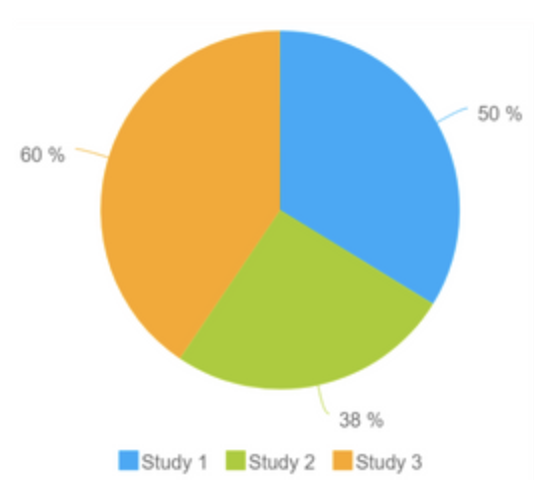 Pride
Prejudice
and
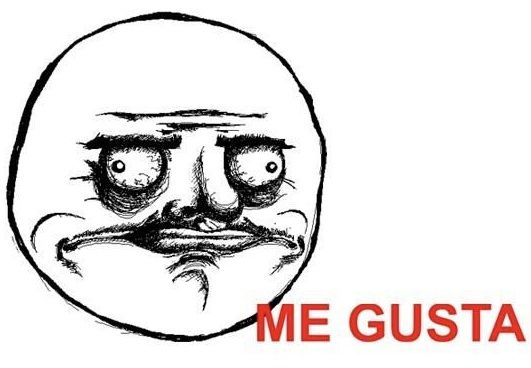 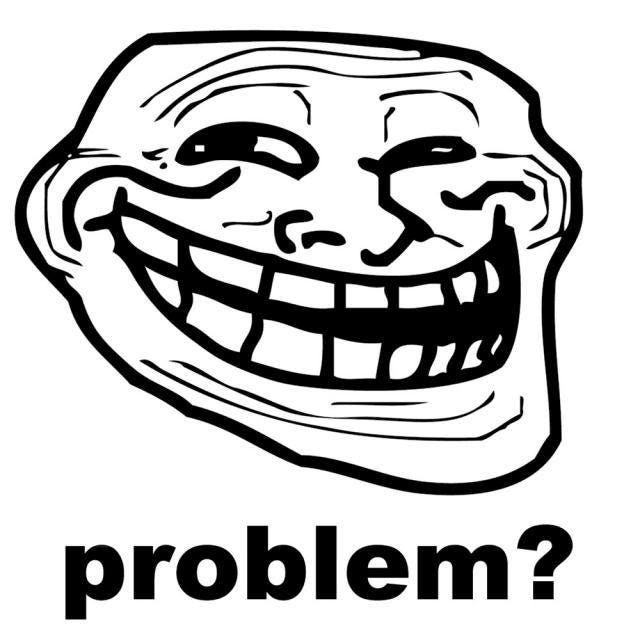 Wrongful representation

Inapporatiate chart type

Inaccurate information
Intentional “mistakes”

Accurate information

Misleading interpretation
Why these chart junks can be effective
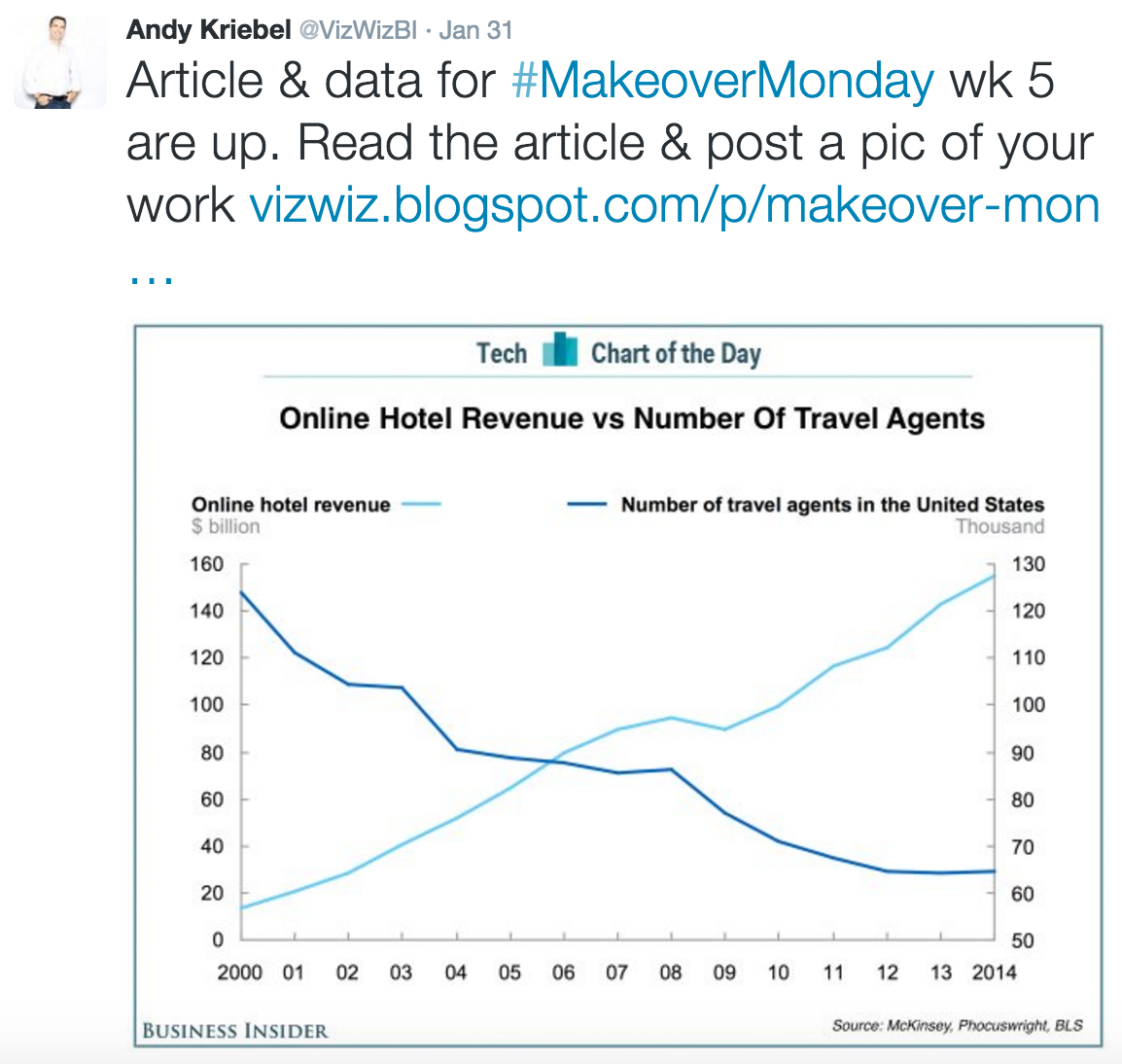 Attention devoted to pictures, less to words
Top-down processing makes things worse
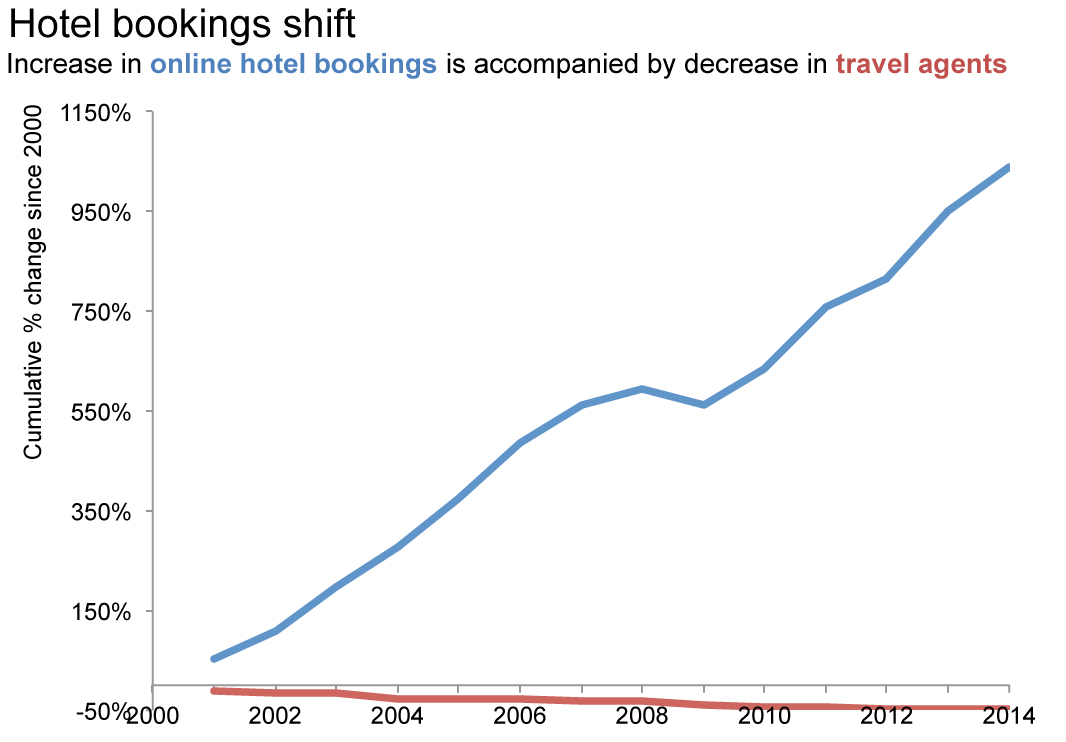 Discussion: Goal-directed chart junk
Chart junk goals: lure the reader into a mindset they won’t have with good charts

All the data is accurate

What graphical features leads to misinterpretation? 

Ethical concerns?